四面体を用いたF-barES-FEM-T4による微圧縮性材料の動的陽解法
飯田 稜也，大西 有希， 天谷 賢治
東京工業大学
P. 1
研究背景・研究目的
P. 2
研究目的
実現したい解析　
　ゴムの衝突や接触を含む動的・大変形解析
　
そのために…
(1)任意形状の大変形解析に利用できる四面体1次要素

(2)ロッキング・圧力振動を防げる微圧縮性に強い要素

(3)変位型変分原理に基づく陽解法に適用できる要素
が必要！
P. 3
(1)なぜ四面体1次要素か
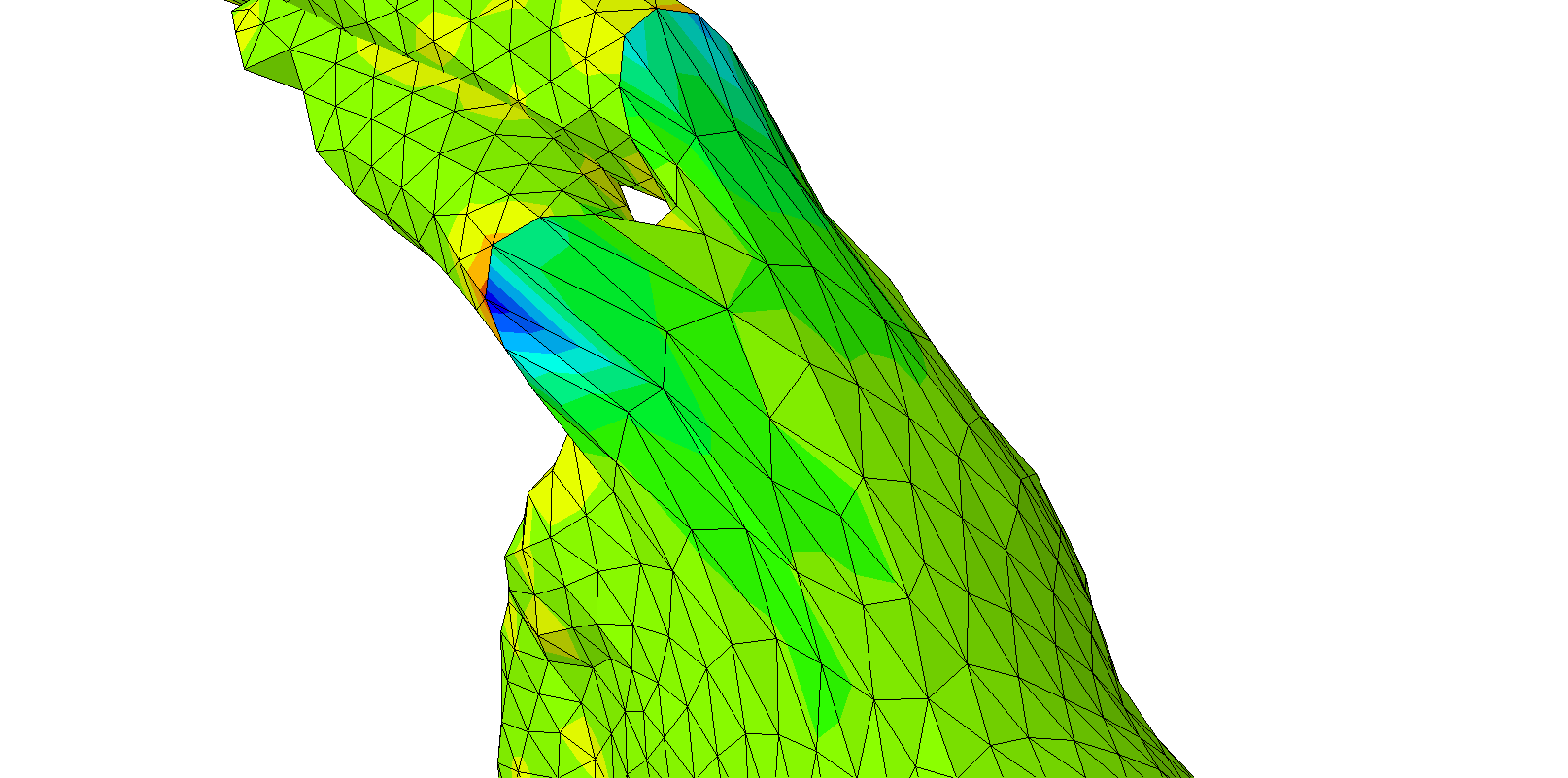 メッシュ固定のFEMでは要素が
つぶれてしまい、解析精度が大幅に悪化する
メッシュリゾーニングが不可欠
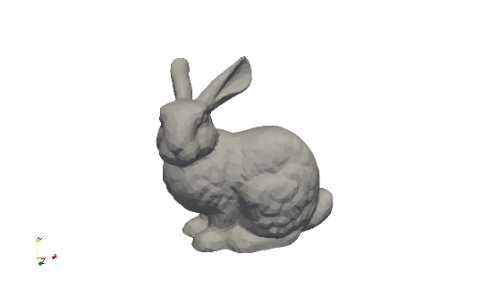 任意形状に対しては
四面体要素でしか自動でメッシングできない
加えて大変形だと、ロバスト性の観点から低次要素が好まれる
P. 4
(2)なぜ微圧縮性に強い要素か
ゴムのような微圧縮性材料の解析では
　　　　　　　　　　　　　　ロッキングや圧力振動が生じる
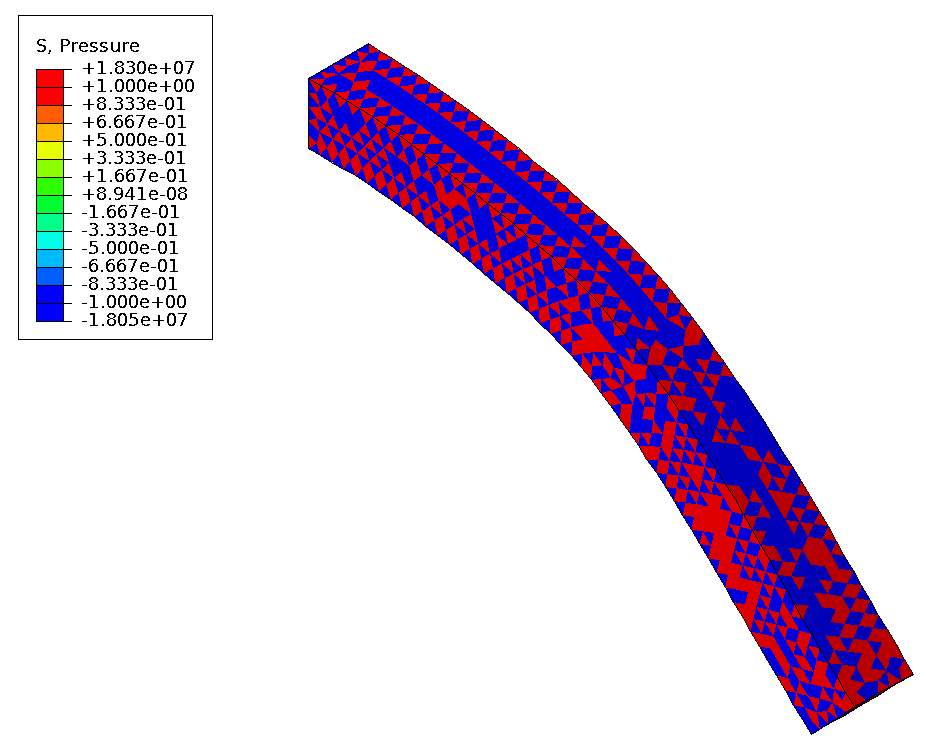 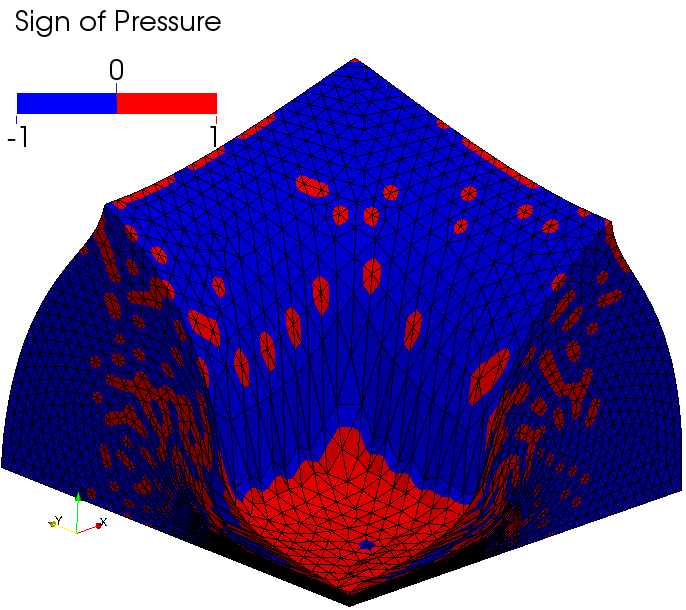 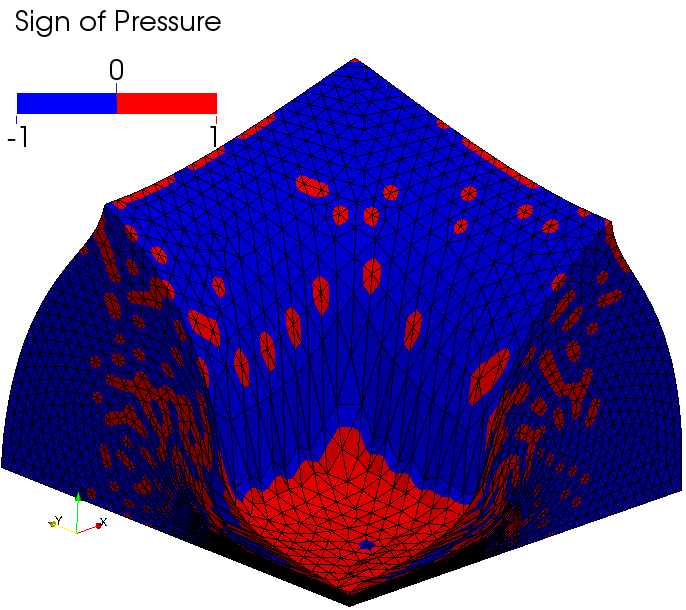 定式化の工夫が必要
P. 5
(3)なぜ陽解法か
動的問題の解法
	陰解法 ・・・ 長時間の応答解析に優れている

	陽解法 ・・・ 短時間の過渡応答解析に優れている
衝突・接触
微圧縮に強い四面体要素であるハイブリッド要素は
そのままの形で陽解法に適用できない

すべての条件をみたす万能な要素は未だ存在しない!
P. 6
研究目的
実現したい解析　
　ゴムの衝突や接触を含む動的・大変形解析
　
そのために…
(1)任意形状の大変形解析に利用できる四面体1次要素

(2)ロッキング・圧力振動を防げる微圧縮性に強い要素

(3)変位型変分原理に基づく陽解法に適用できる要素
が必要！
P. 7
提案手法
P. 8
おさらい(1)　平滑化有限要素法
従来の有限要素法

　要素ごとに積分して節点内力を計算
積分領域
要素
節点
平滑化有限要素法(S-FEM)
NS-FEM(Node based S-FEM)
		-節点ごとに積分

圧力振動を緩和できる要素
ES-FEM(Edge based S-FEM)
		-辺ごとに積分

曲げ解析に優れた要素
P. 9
おさらい(2)　F-bar法
積分点
評価を緩和
要素
節点
F-bar法
従来の四角形/六面体要素
この「体積変化の評価を緩める」アイデアを利用!
P. 10
F-barES-FEM
以下のように要素のF-barを計算する
等積変形部分
体積変形部分
NS-FEM
FEM
FEM
(1)要素の値で節点の値を計算
(2)節点の値で要素の値を計算

(1)(2)を必要回数繰り返し
　　　　(cyclic smoothing)
要素の値をそのまま用いる
P. 11
F-barES-FEM
ES-FEM
NS-FEM F-bar法に体積変化部分

　　 　ES-FEM 　　 に等積変形部分
を担当させることで
ロッキングフリー・圧力振動なしの
万能な四面体1次要素が期待できる
P. 12
F-barES-FEM
エッジ回りの変形勾配を乗算分解
ES-FEM
P. 13
F-barES-FEM
以下のようにエッジのF-barを計算する
等積変形部分
体積変形部分
NS-FEM
FEM
FEM
(1)要素の値で節点の値を計算
(2)節点の値で要素の値を計算

(1)(2)を必要回数繰り返し
　　　　(cyclic smoothing)
隣接する要素の値を
そのまま平滑化する
P. 14
F-barES-FEM
F-bar法
体積ロッキング回避○
NS-FEM
圧力振動を緩和○
ES-FEM
曲げ解析○
ES-FEM 　     に等積変形部分

NS-FEM F-bar法に体積変化部分
を担当させることで
ロッキングフリー・圧力振動なしの
万能な四面体1次要素が期待できる
P. 15
運動方程式の離散化
P. 16
参考:　速度Verlet法
・ルンゲクッタ法よりも長時間の解析でも発散しにくい解法

・時間について2次精度のシンプレティック解法
P. 17
解析結果
P. 18
解析例(1)　片持ち梁の曲げ変形
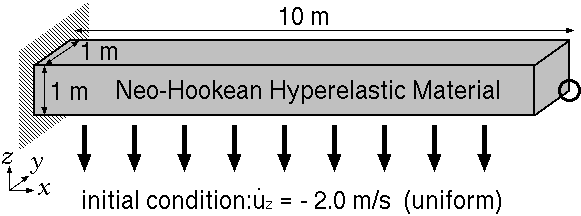 初期ヤング率:6.0MPa　
初期ポアソン比:0.499	ゴムを模したNeo-Hookean超弾性体　
密度　10000 kg/m^3 

一様な初速度を鉛直下向きに与える

この問題を陽解法で解いていく
P. 19
変形の様子
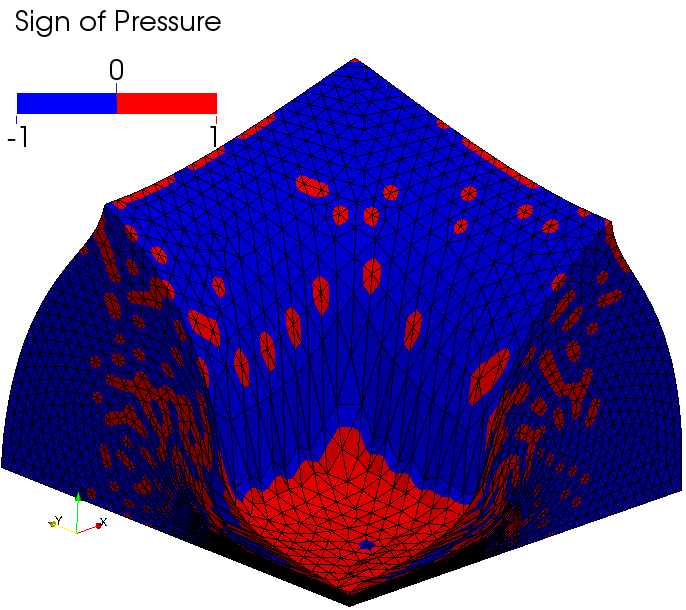 ABAQUS　C3D4
四面体1次要素
✗ロッキング・圧力振動あり
ABAQUS C3D8
六面体Selective要素
F-barES-FEM(2)
提案手法
提案手法はロッキング・圧力振動を起こさず解析できている
P. 20
変位の時間変化
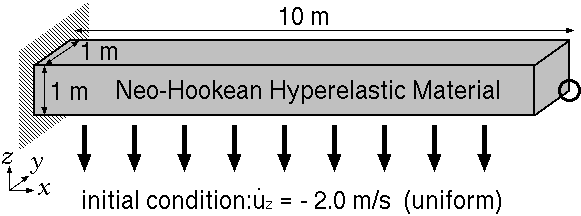 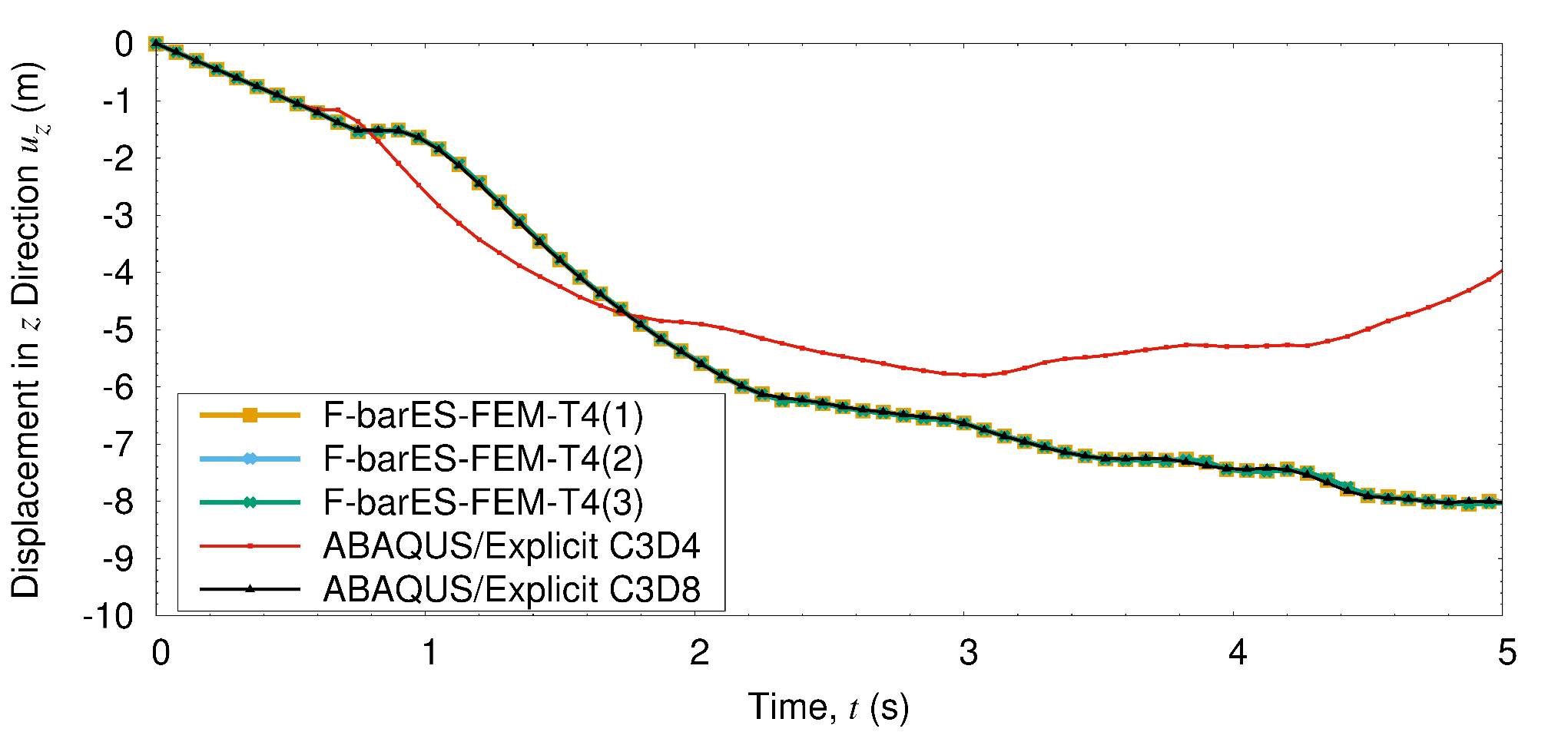 提案手法はロッキングを起こしていない
平滑化の回数によらず、変位については一致している
P. 21
時刻t=1.5s　圧力分布
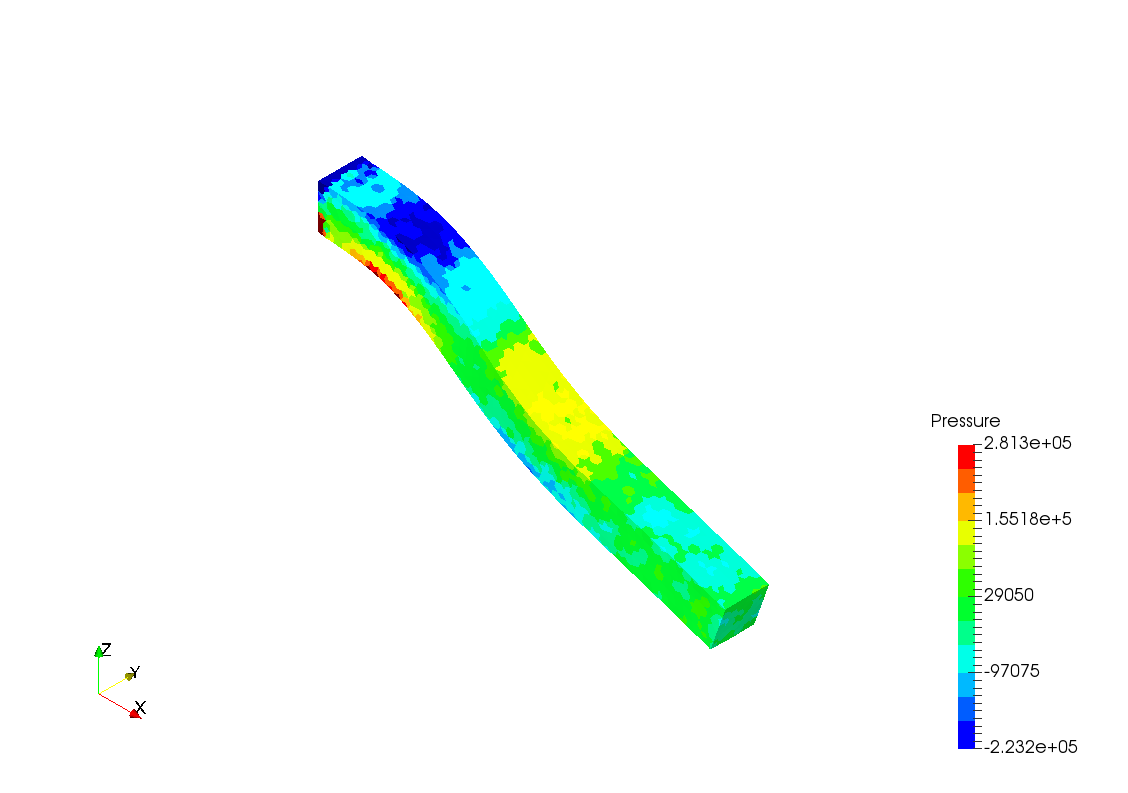 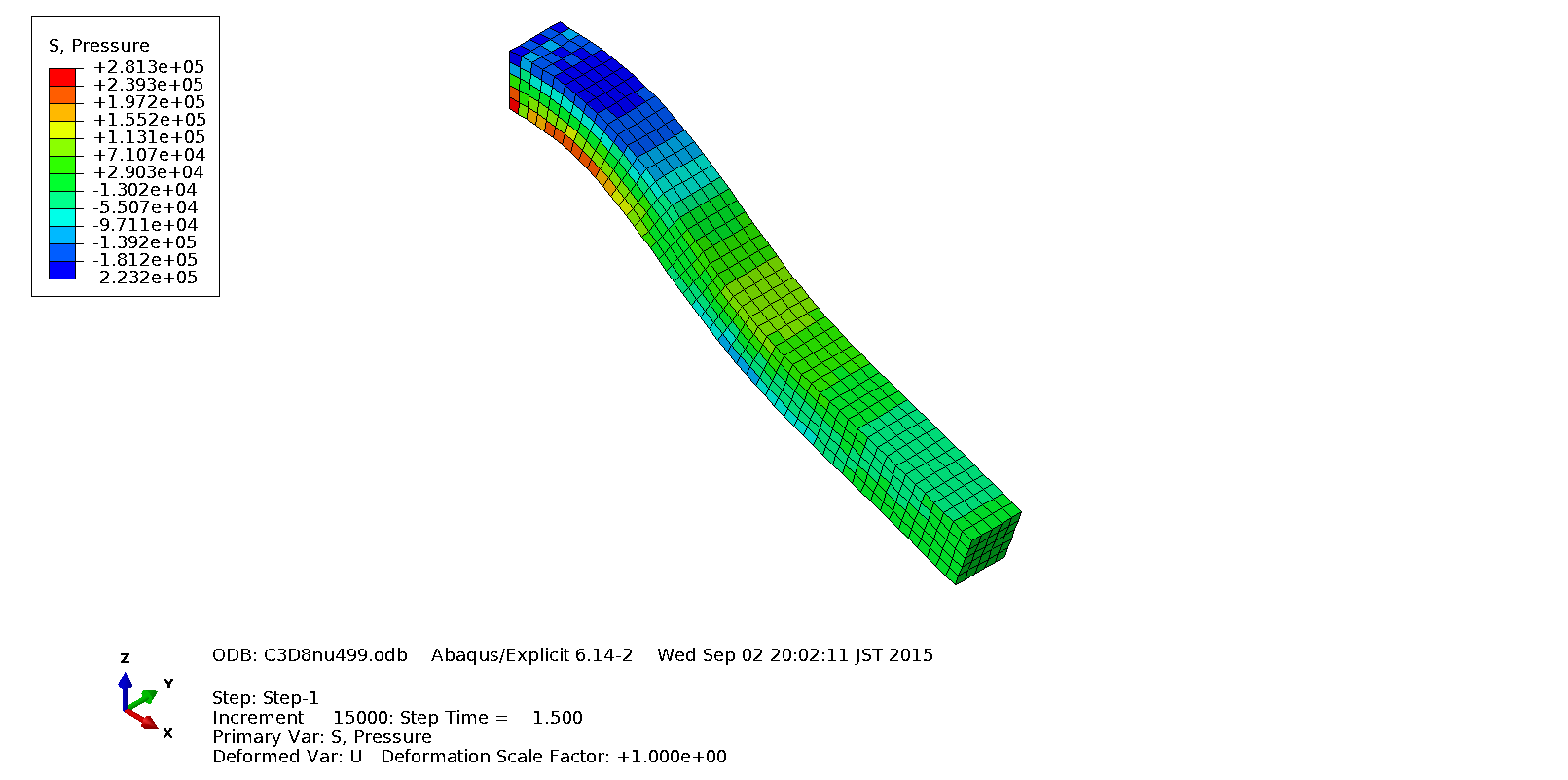 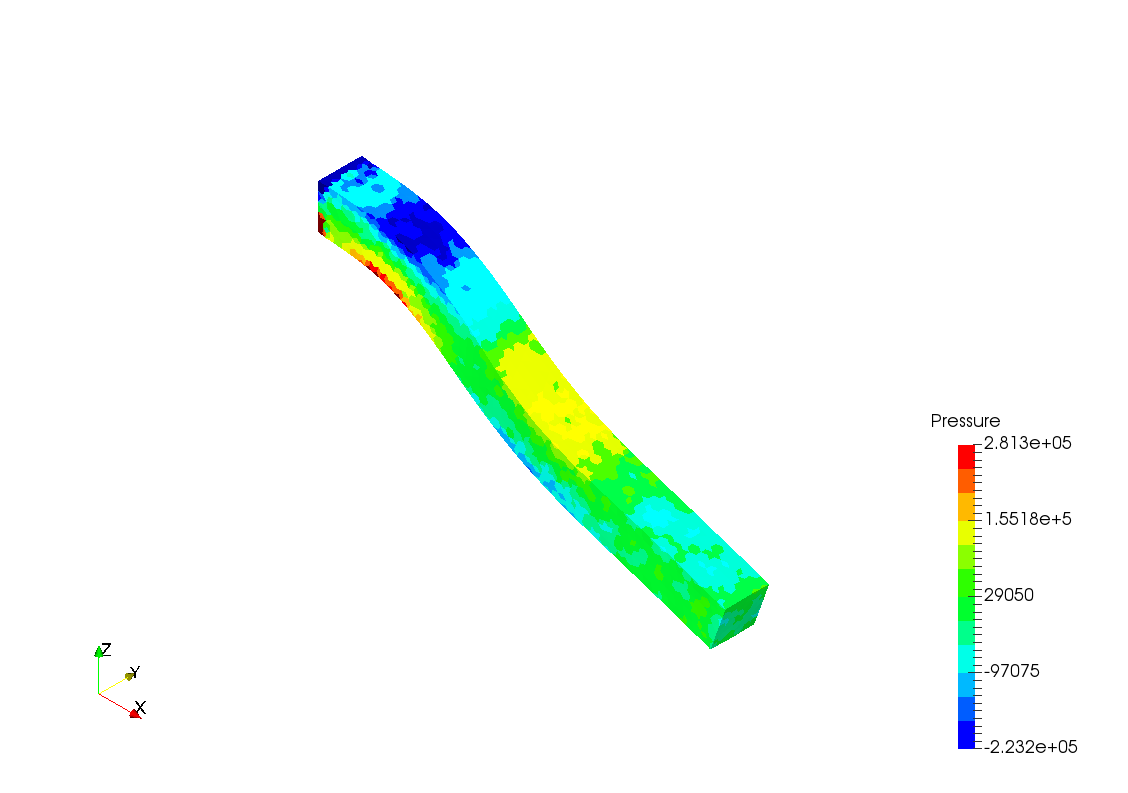 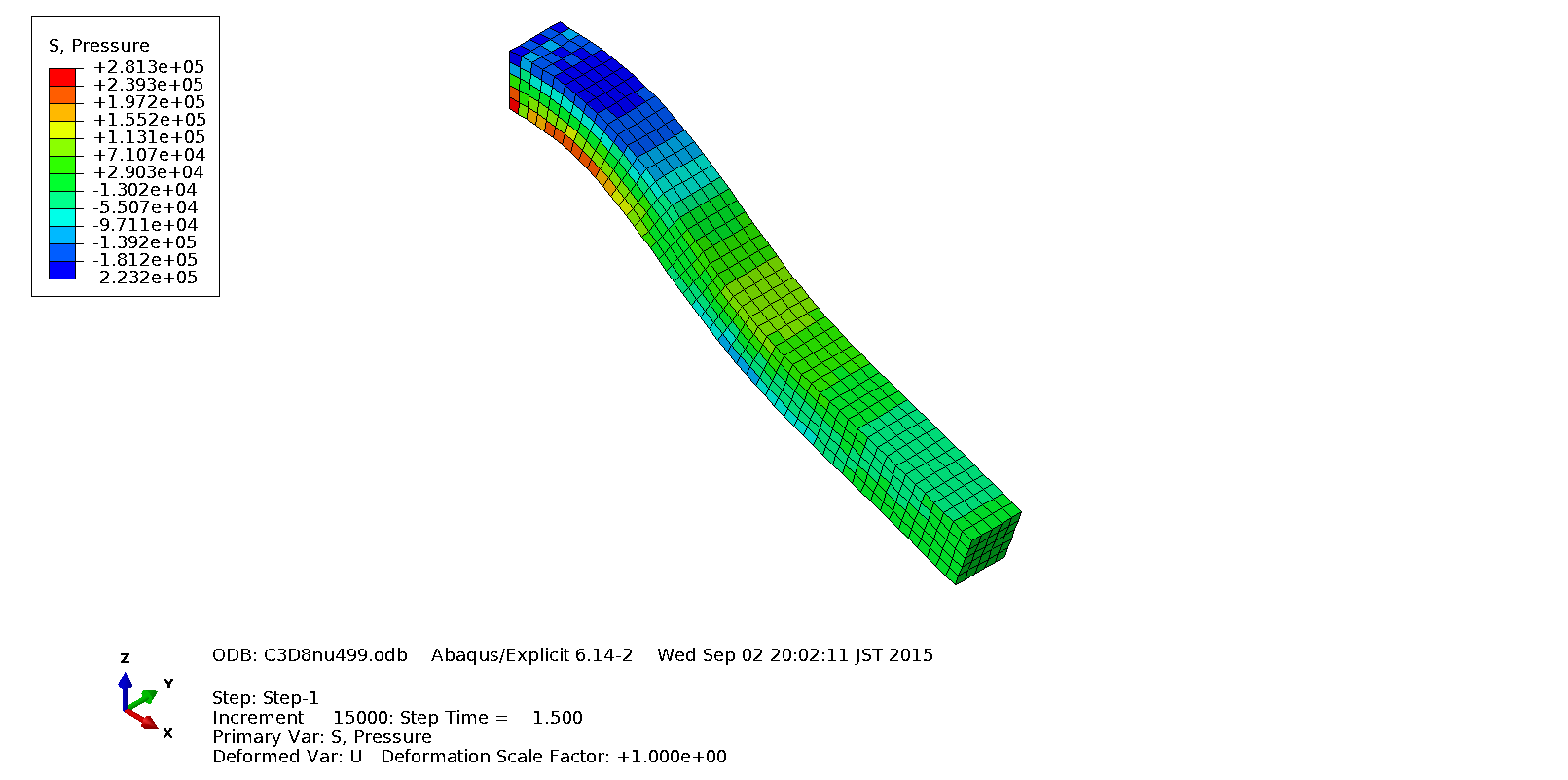 参照解:ABAQUS C3D8
F-barES-FEM(2)
提案手法
十分な精度で圧力分布を示せている
P. 22
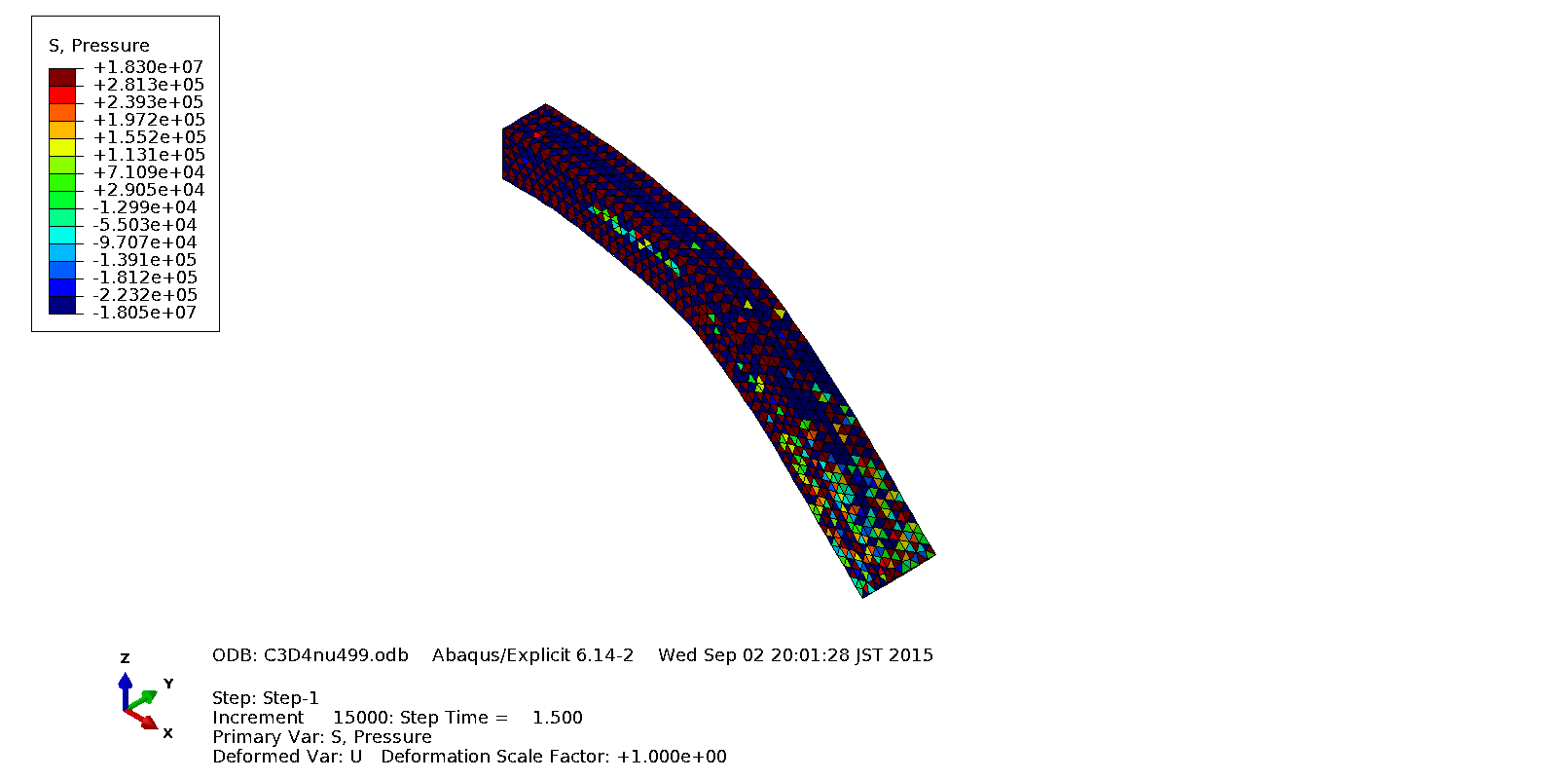 時刻t=1.5s　圧力分布
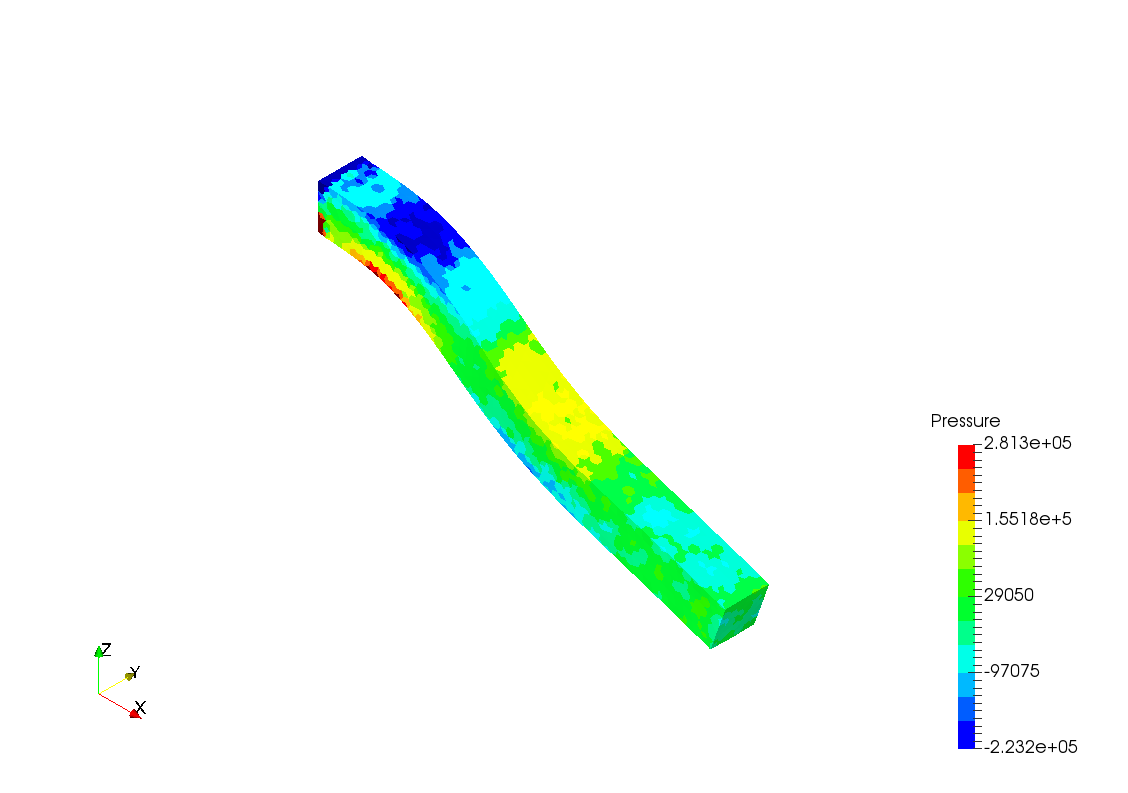 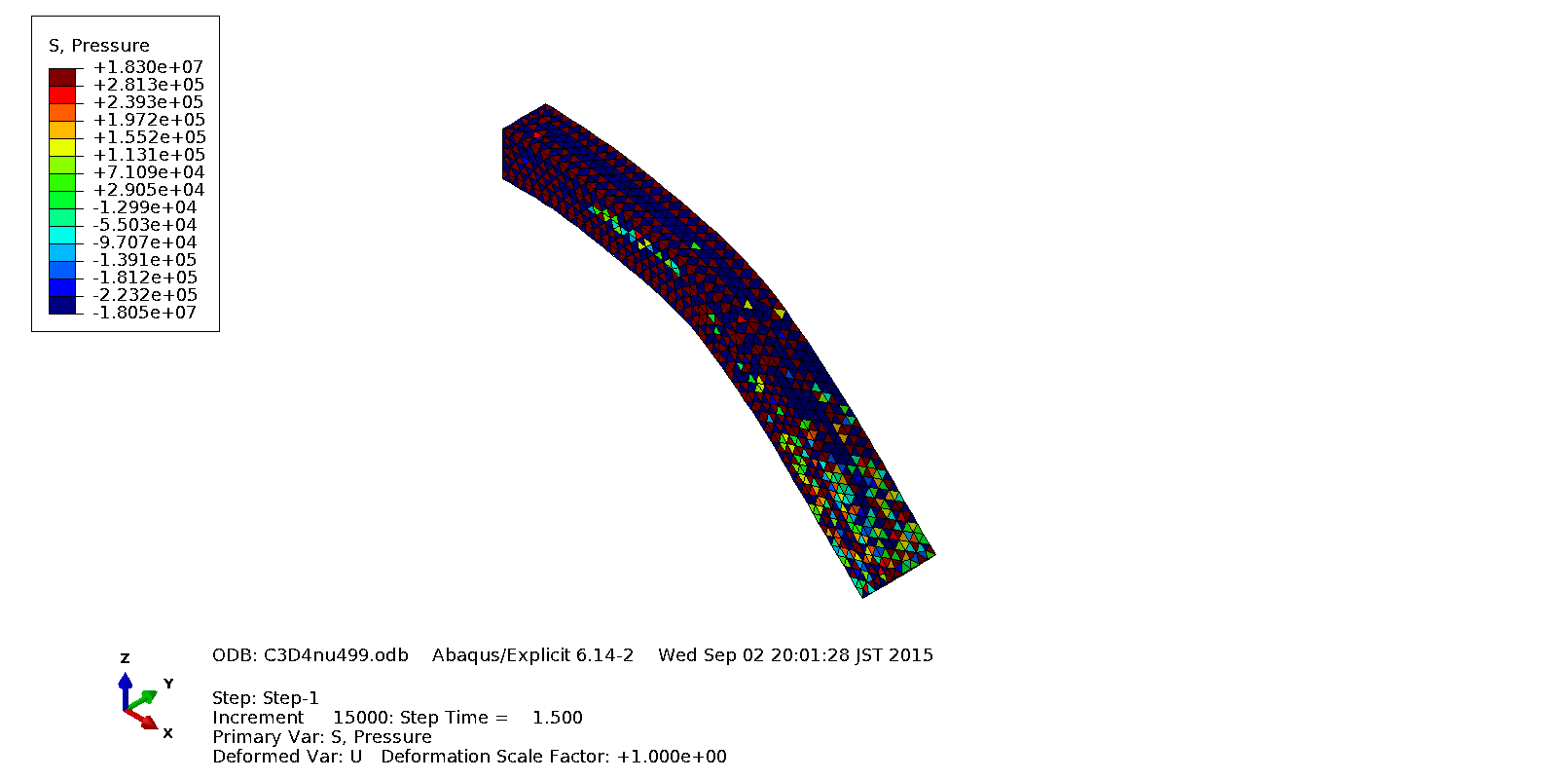 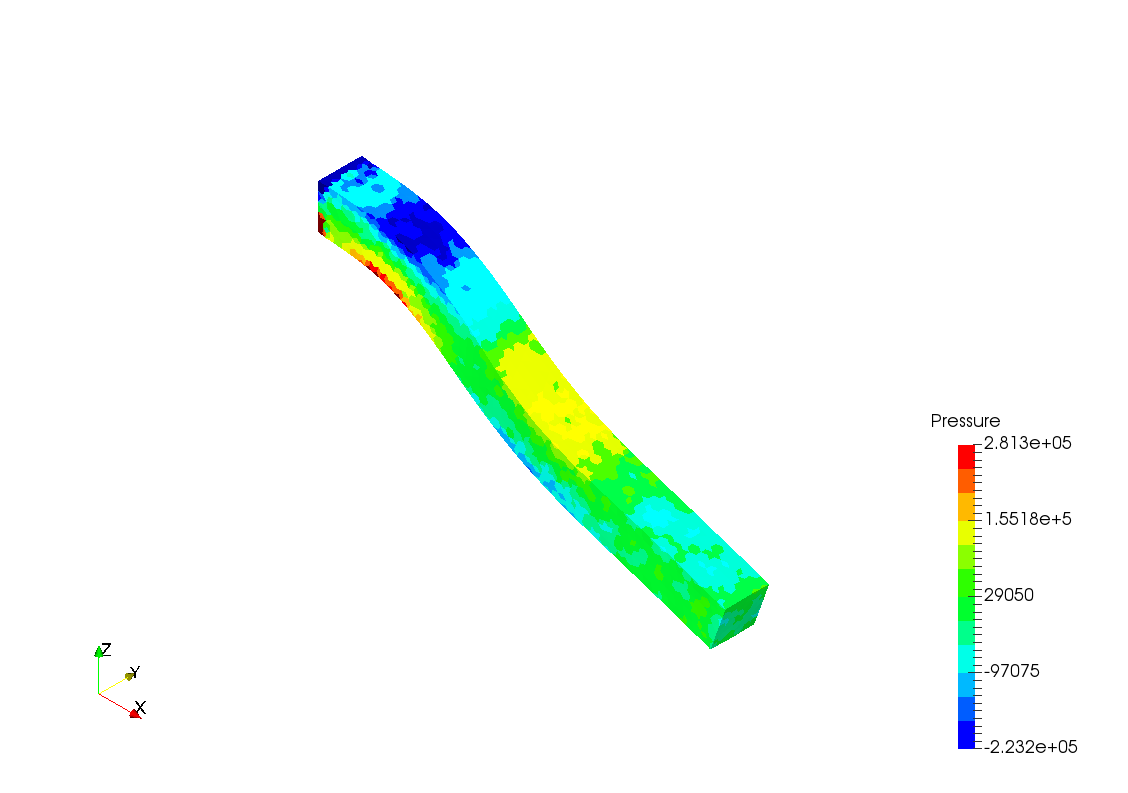 F-barES-FEM(2)
提案手法
ABAQUS C3D4
従来の四面体1次要素よりもはるかに高性能
P. 23
解析例(2)　円柱のモード解析
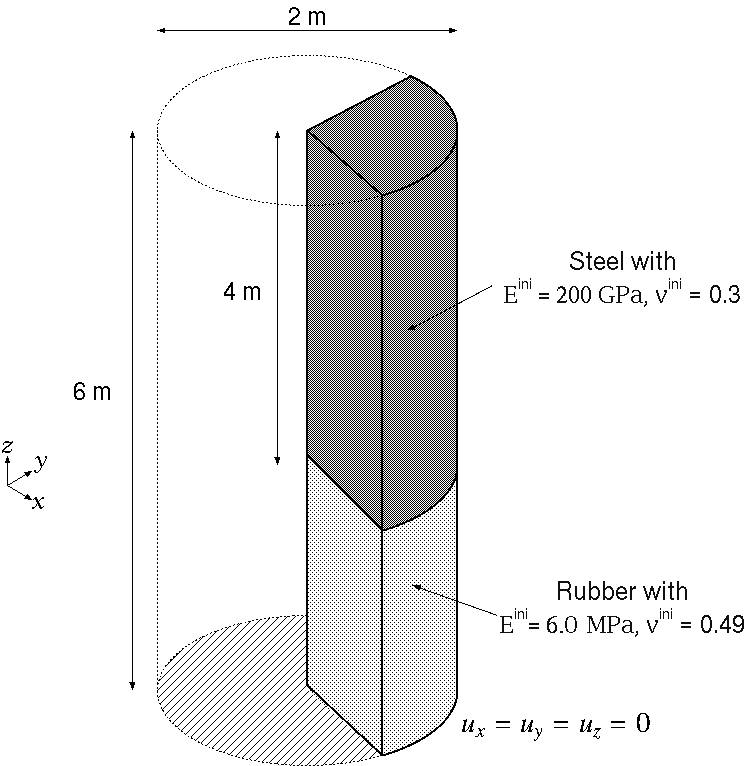 上段　鉄鋼材料
ヤング率: 200 GPa
ポアソン比: 0.3
密度: 7800 kg/m^3
平滑化: 0回
下段 ゴム材料
ヤング率: 6.0 MPa
ポアソン比: 0.499
密度: 920 kg/m^3
平滑化: 2回
材料は線形弾性モデル
底を完全拘束した円柱の1/4モデルのモード解析
ただし、ねじり・曲げのモードは現れない
0.499
P. 24
各要素の固有振動数
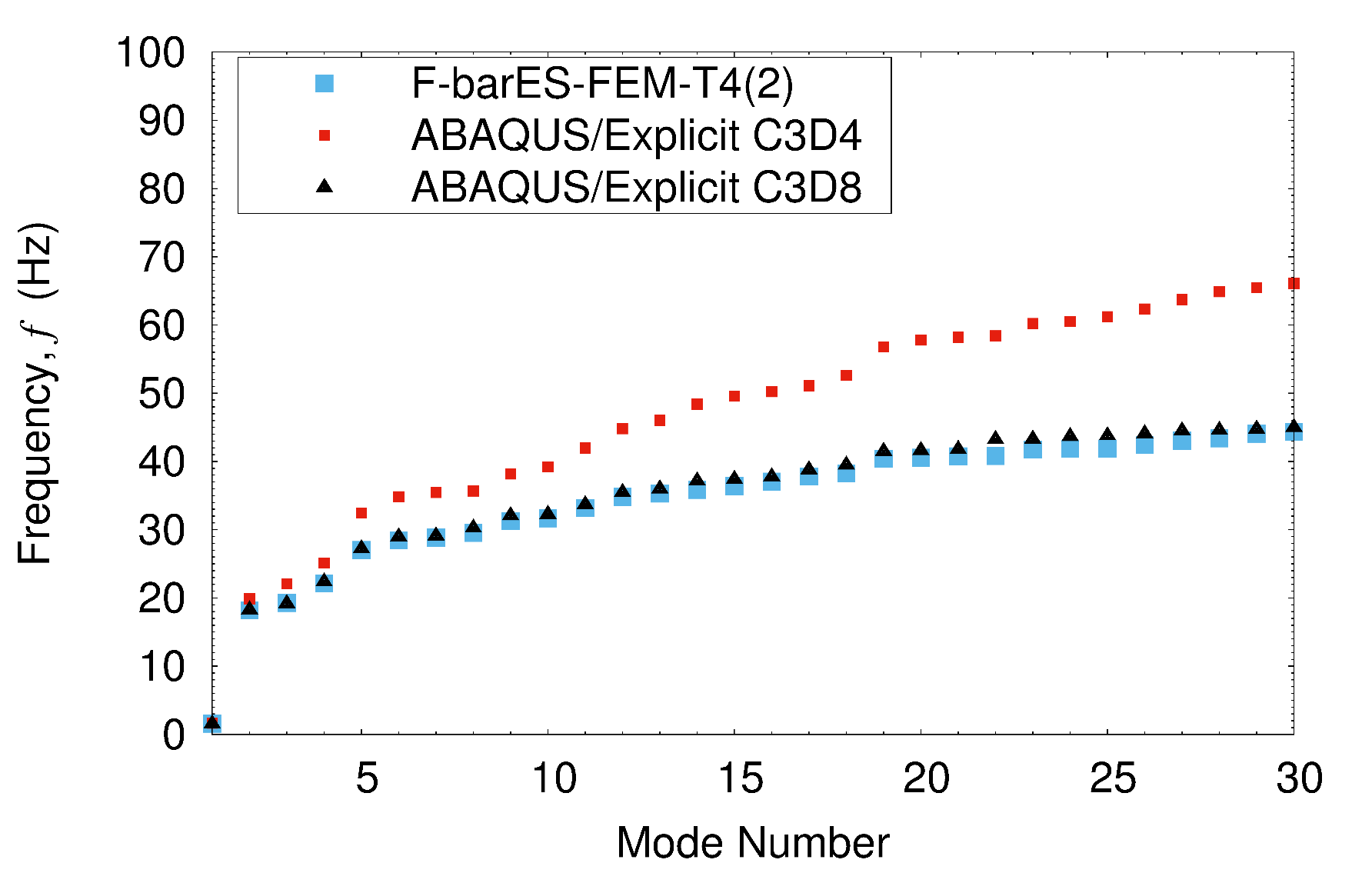 1
固有振動数は十分な精度で再現できている
P. 25
モード形状
11次モード
1次モード
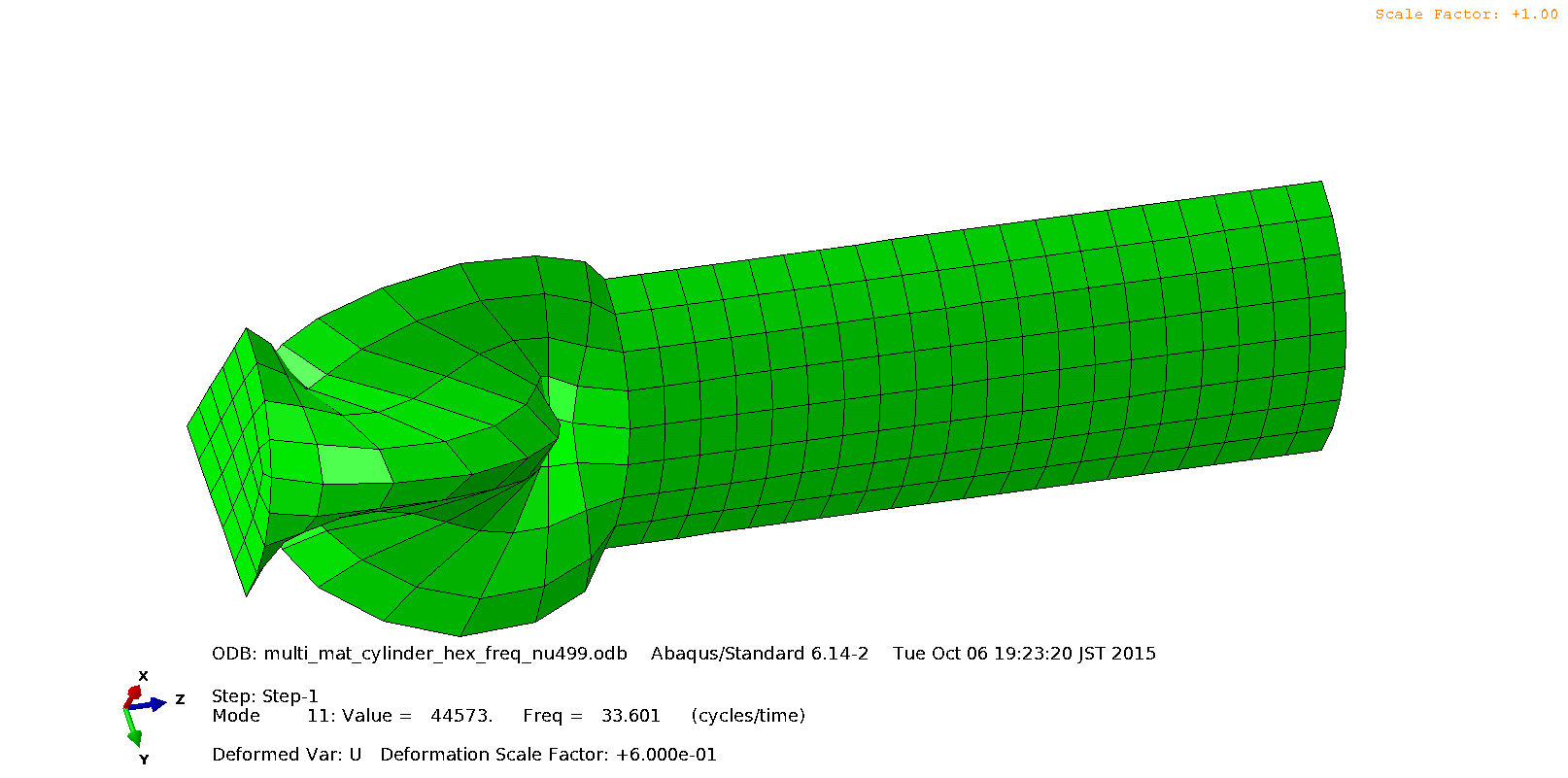 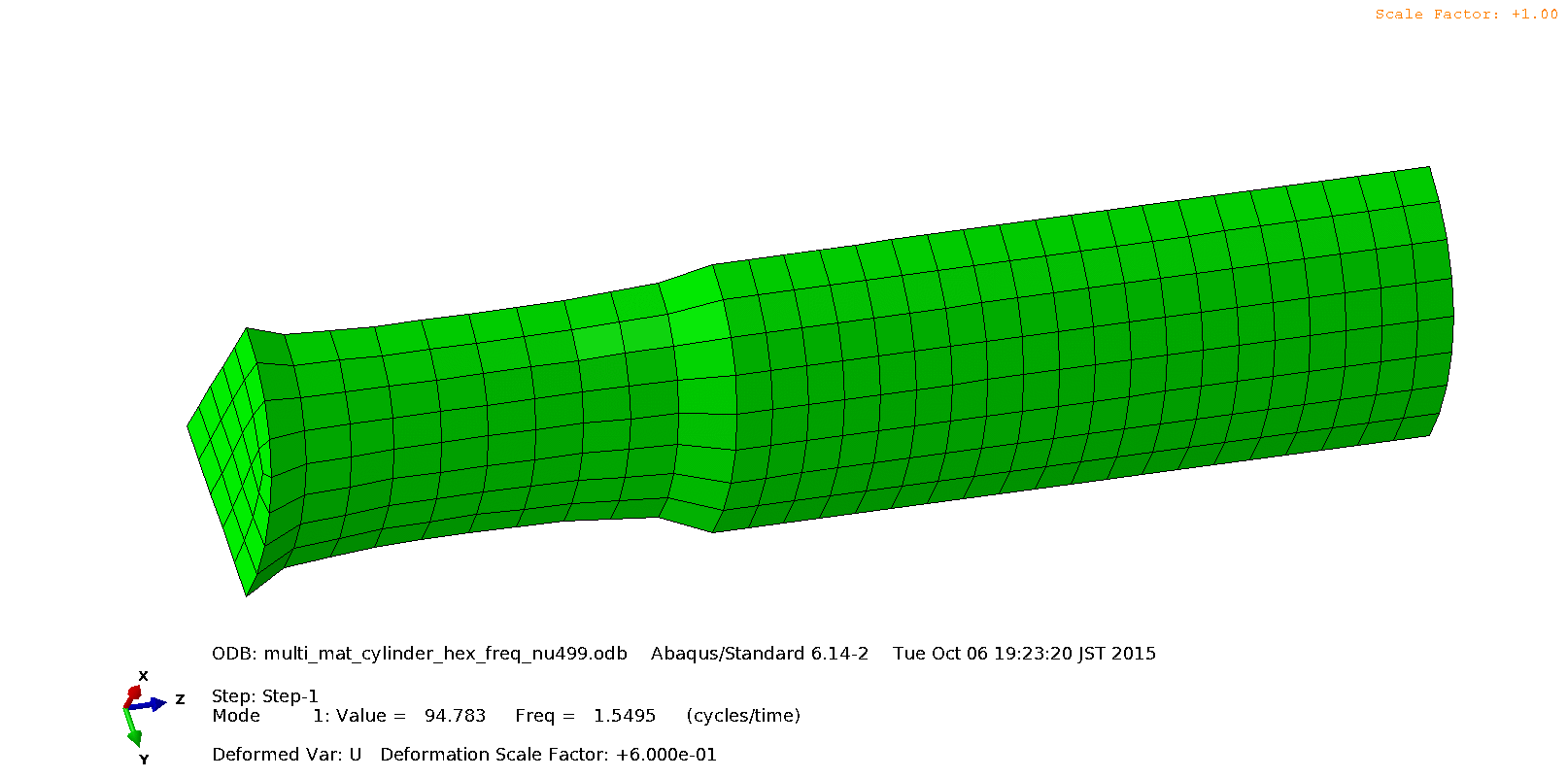 ABAQUS C3D8
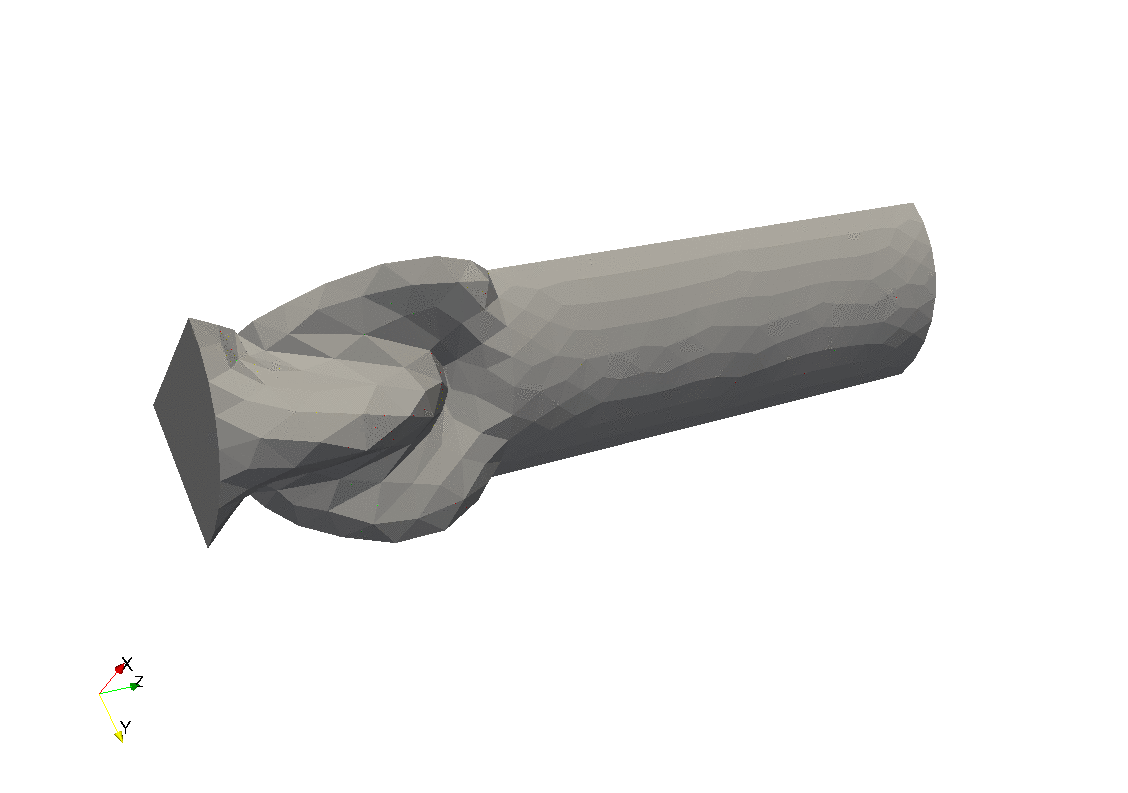 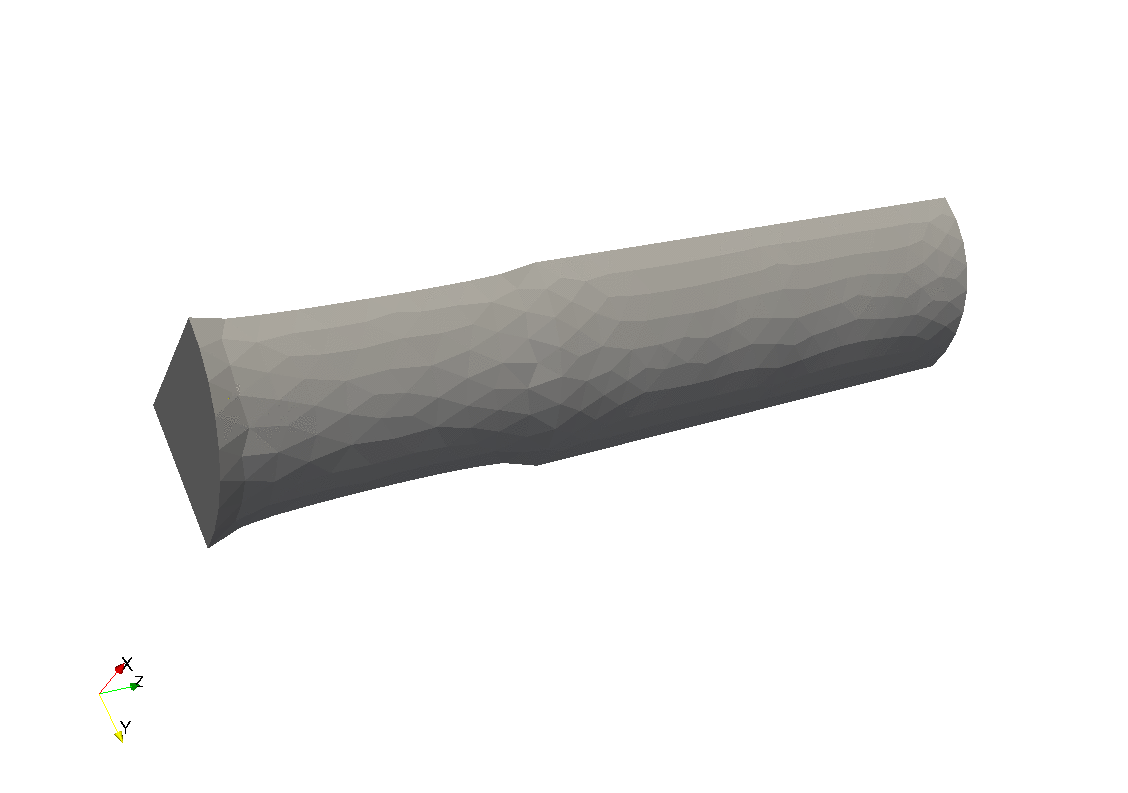 F-barES-FEM(2)
提案手法
比較的高次のモードまで一致している
P. 26
解析例(3)　複雑形状の大変形
耳 ・・・ 鉄鋼材料
初期ヤング率: 200 GPa
初期ポアソン比: 0.3
密度: 7800 kg/m^3
平滑化: 0回
そのほか ・・・ ゴム材料
初期ヤング率: 6.0MPa
初期ポアソン比: 0.49
密度: 920 kg/m^3
平滑化: 1回
初速度
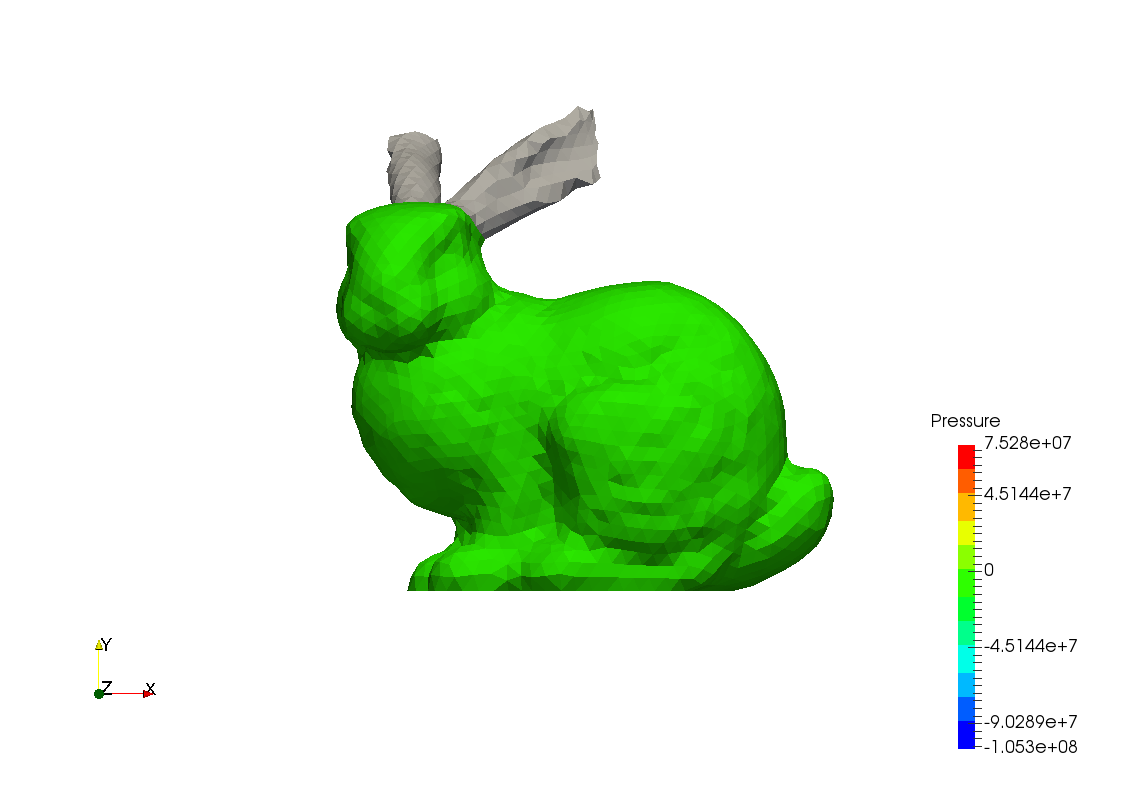 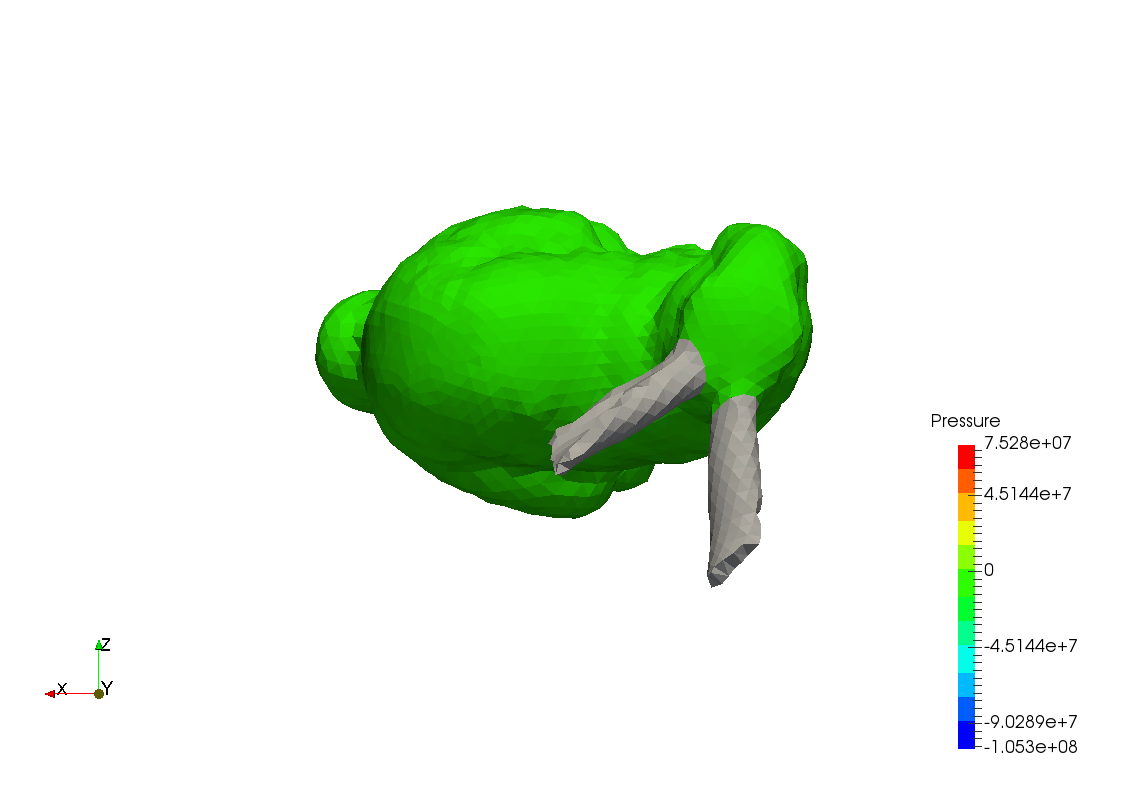 完全拘束
足を完全拘束したウサギ
両耳にそれぞれ一様な初速度を与える
材料はNeo-Hookean超弾性体
P. 27
変形の様子　圧力の符号
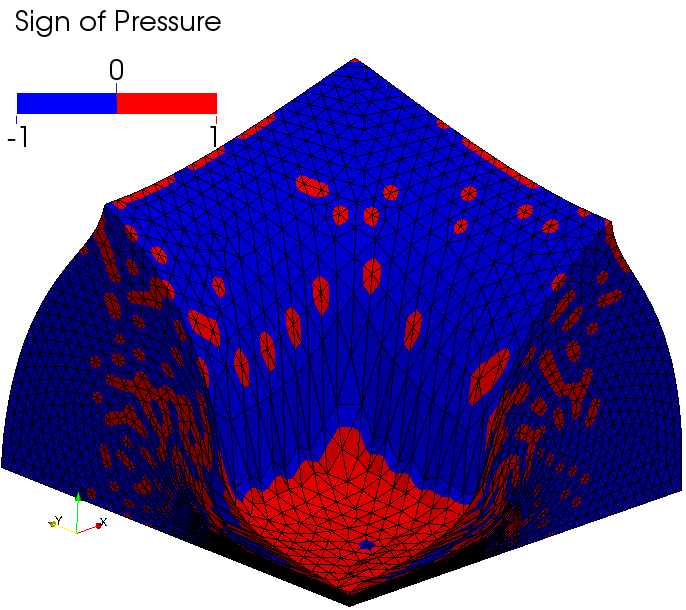 ABAQUS　C3D4
四面体1次要素
F-barES-FEM(1)
提案手法
提案手法は圧力波の影響で、まだらではあるがチェッカーボードではない
ABAQUS C3D4は完全にチェッカーボードを示している
P. 28
同時刻の圧力分布
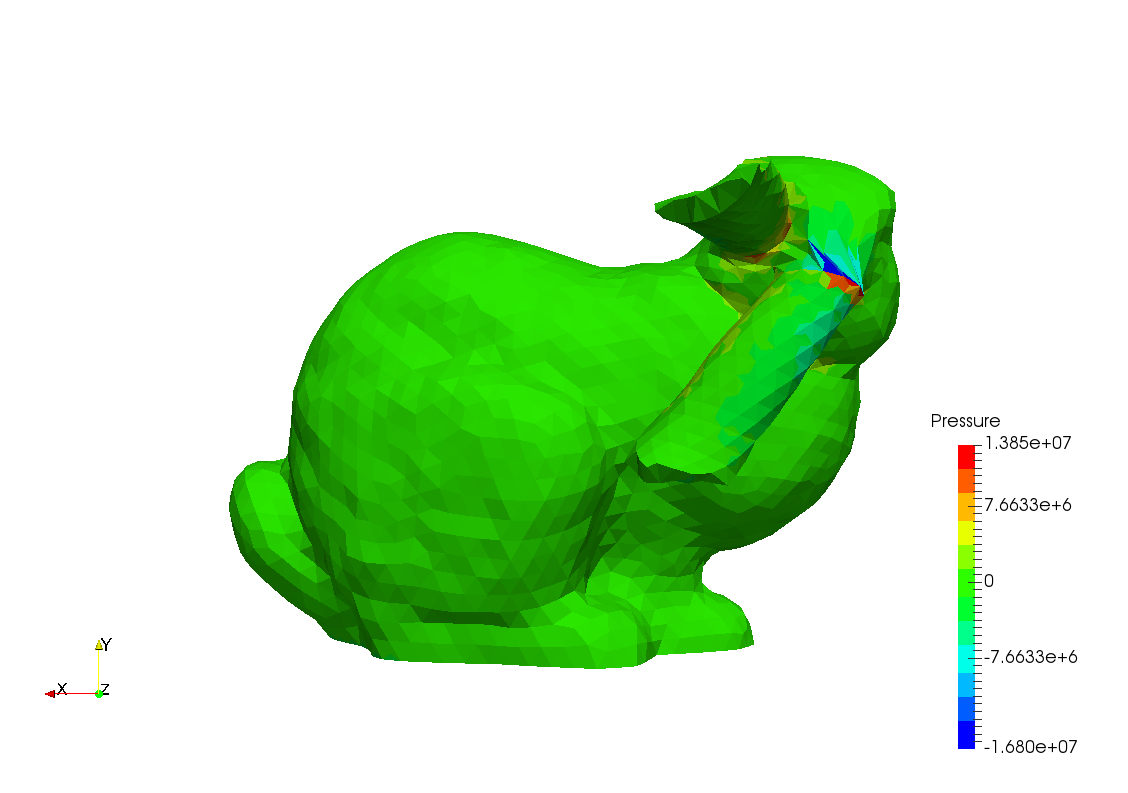 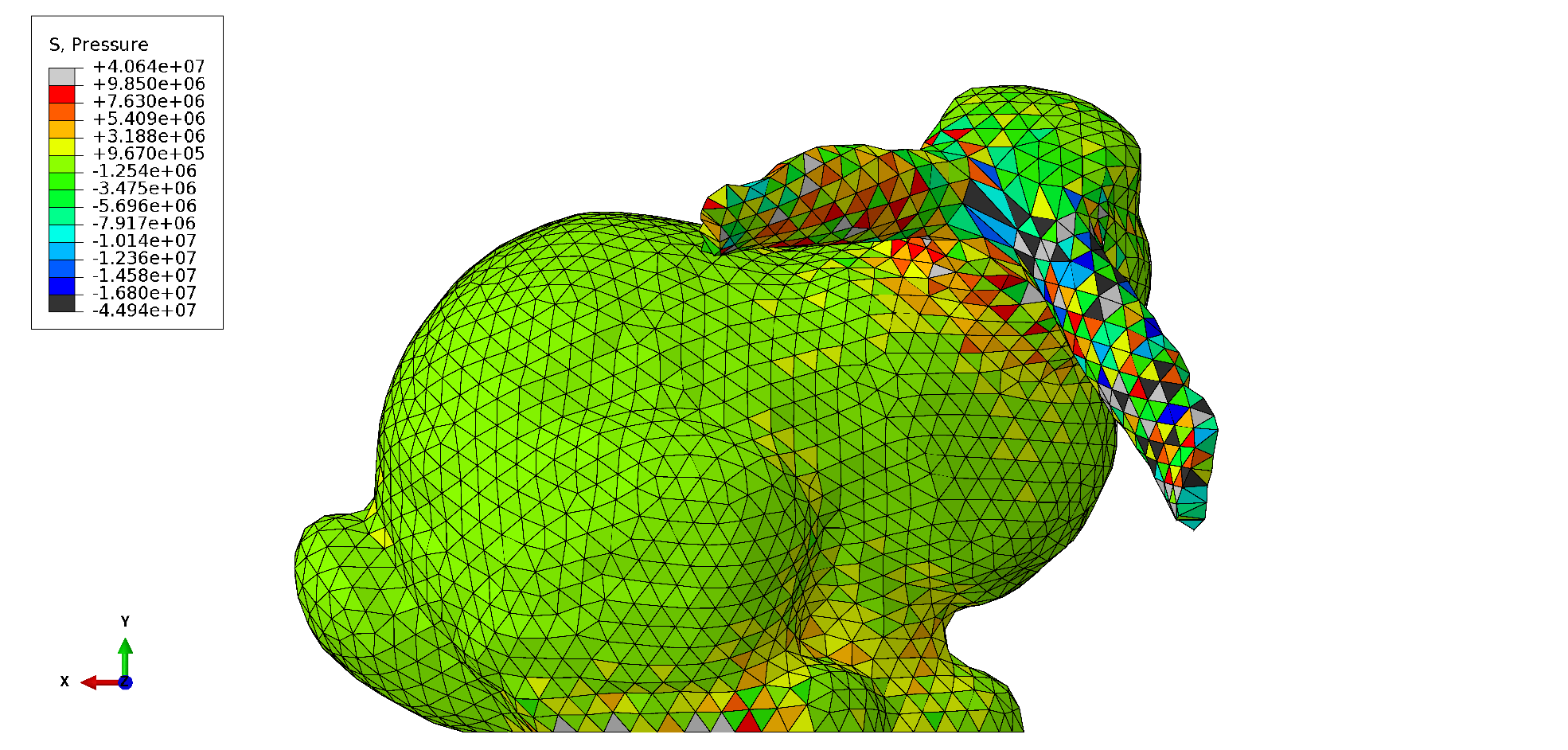 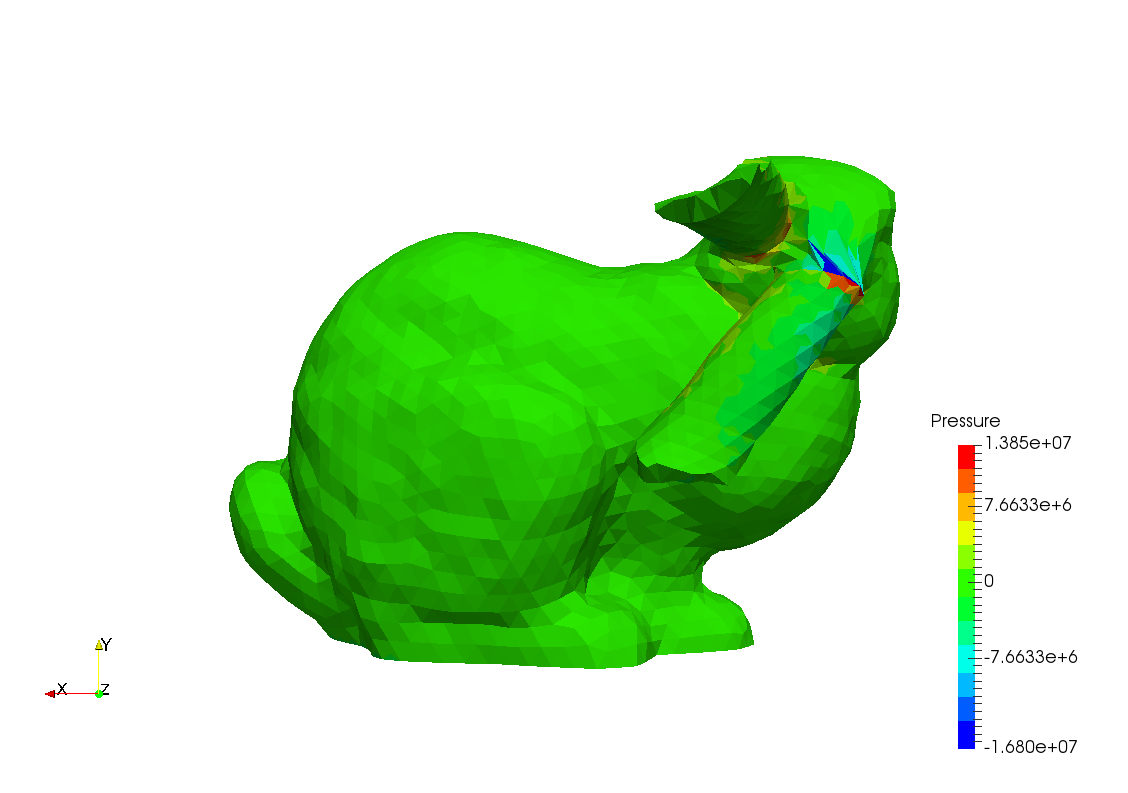 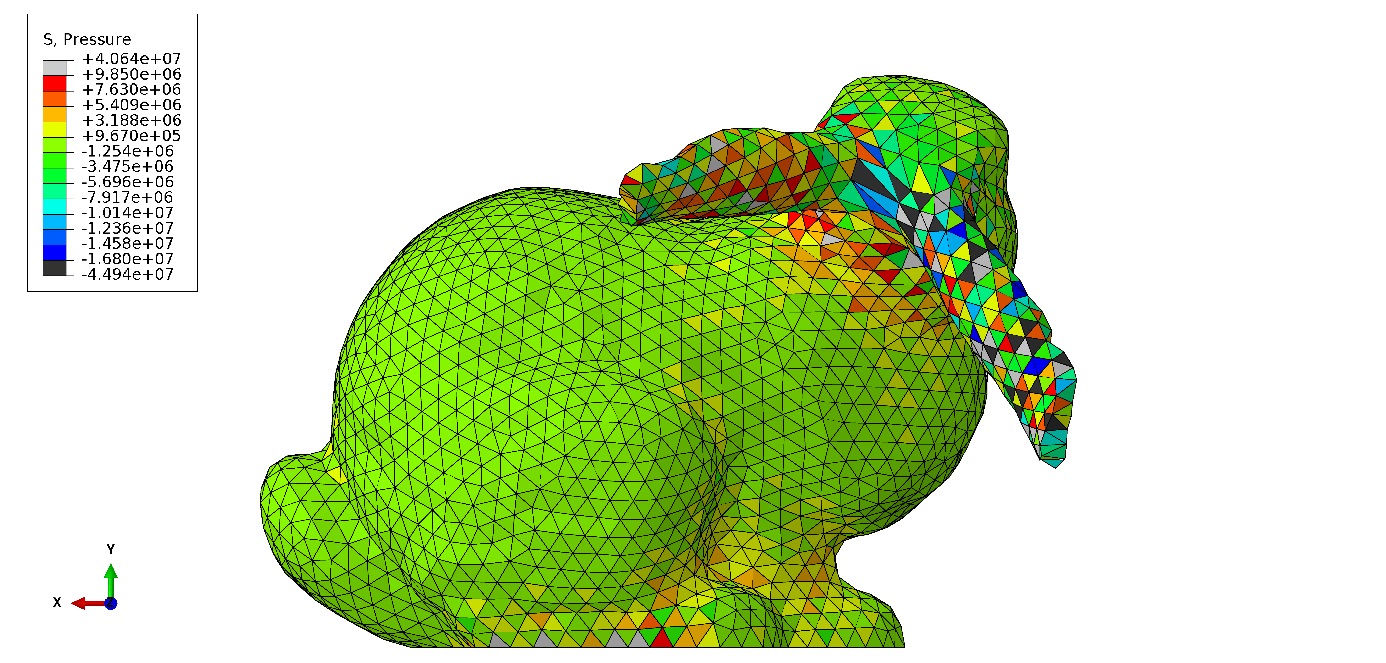 ABAQUS C3D4
四面体1次要素
F-barES-FEM(1)
提案手法
ABAQUS C3D4は、鉄にまで圧力振動が伝播している
提案手法は接合部を除き滑らかに圧力が分布している
P. 29
まとめ
任意形状のゴム材料の動的問題にも適用可能な平滑化有限要素法F-barES-FEM-T4を提案した


提案手法は、微圧縮性材料の動解析およびモード解析において十分な精度での解が得られた


今後は接触も考慮した問題への拡張をすすめていく
P. 30
[Speaker Notes: まとめです

今後は接触を考慮した問題への拡張を中心に、研究を進めていくつもりです。]
平滑化回数と計算時間の関係
平滑化が1回増える度に、計算時間は2~3倍になる
P. 31